Kritisk Diskursanalyse
Norman
www.ForklarMigLige.dk
Fairclough
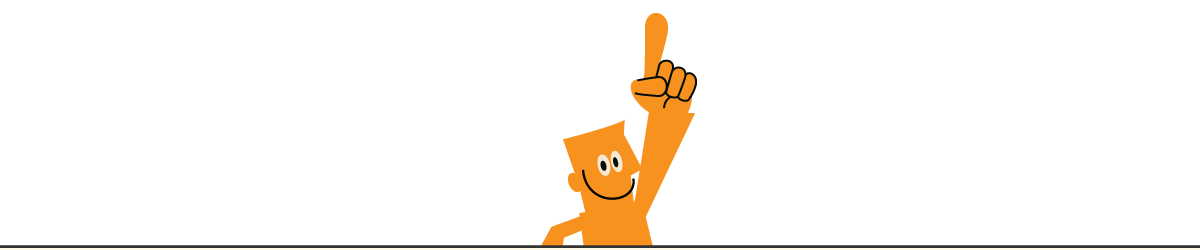 Britte – professor i lingvistik
Født 1941
[Speaker Notes: Diskursanalyse handler om tekstanalyse. At enhver tekst indeholder fortolkninger.
Norman Fairclough har udarbejdet en model for kritisk diskursanalyse, som har 3 dimensioner. Inden vi går i gang med selve modellen, har vi nogle begreber, der skal på plads.]
Social praksis
Dimension 3
Diskursiv praksis
Dimension 2
Tekst
Dimension 1
[Speaker Notes: Norman Fairclough har udarbejdet en model for kritisk diskursanalyse, som har 3 dimensioner. Inden vi går i gang med selve modellen, har vi nogle flere begreber, der skal på plads.]
Mere om emnet på: 



www.ForklarMigLige.dk
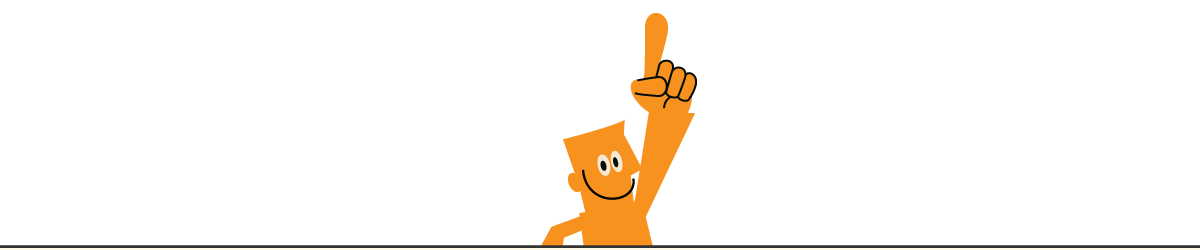